QED: Quantum Electro Dynamica  door Richard Feynmaneen InleidingMarianne Verhaart
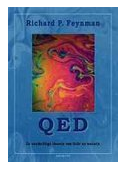 Hoe ontstaan?
Fascinerende theorie: 
	de zonderlinge theorie van licht en materie

Lezing I en II → werkblad

Onderdeel cursus QFB voor natuurkunde-studenten Masters
Programma
Inleiding theorie: 	Samen doen

Werkblad invullen: 	Zelf doen

Conclusies delen:	Samen doen
Feynmann gebruikt als inleiding
We gaan in A meten:
Afhankelijk van de dikte van het glas
Een beschrijvende theorie:
Licht bestaat uit deeltjes (fotonen) en verder heb je nodig pijlen….
Wat betekent zo’n pijl?
Iedere mogelijke weg van het licht wordt weergegeven door een pijl.

De lengte van die pijl in het kwadraat is de waarschijnlijkheid dat die weg optreedt
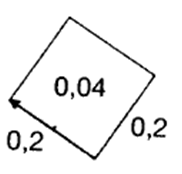 Verder nodig: een stopwatch…..
Hoezo een stopwatch?
Deze gaat lopen als het foton onderweg is

Bij terugkaatsing van lucht naar glas:
		dan pijltje omdraaien
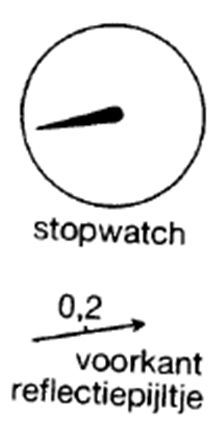 Via de achterkant: de andere mogelijke weg
Voor- en achterkant leveren op
A meet resultaat van beide wegen
Eerst pijlen optellen

Dan kwadrateren voor de waarschijnlijkheid
Oefenen met andere diktes van het glas
En wat levert deze op?
En alles bij elkaar?
En nog één
Alle diktes
Olievlek
Spiegeling
Alle mogelijke wegen
met hun pijlen….  Welke wegen dragen het meeste bij?
Inzoomen op gedeelte AC
Maar nu daarvan wat uitvegenWat neem je waar?
Extra informatie: bij blauw licht draait de stopwatch sneller.Checkvraag: Waarom blauw boven rood ?
Lichtbreking: in D meten
Alle wegen even waarschijnlijk!Welke wegen geven de grootste bijdrage?
Gaat licht wel volgens rechte lijnen?
Zelf doenzie werkblad hierachter
Buiging aan een spleet

Beeldvorming bij lenzen
Conclusies?
Uitgangspunten?

Meest verrassend?

Minst overtuigend?

Wat biedt deze theorie wel, wat niet?

Wat heeft deze theorie met QF te maken?